Diarrhea and constipation
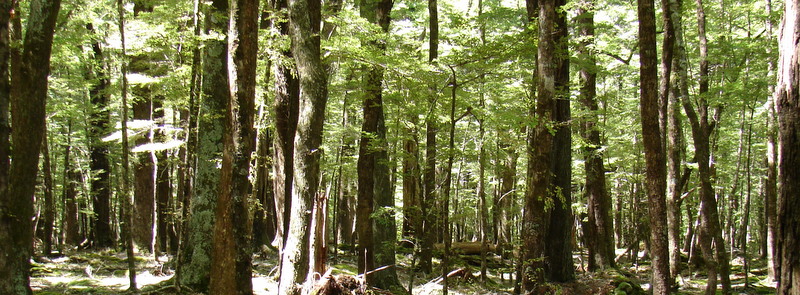 Assistant lecturer Ola Nassr
MSc Clinical  Pharmacy
12 Nov 2015
Antispasmodics and other drugs altering gut motility

The smooth muscle relaxant properties of antimuscarinic and other antispasmodic drugs may be useful in irritable bowel syndrome and in diverticular disease.
The dopamine-receptor antagonists metoclopramide and domperidone stimulate transit in the gut.
Antimuscarinics

Antimuscarinics reduce intestinal motility.
 used for the management of irritable bowel syndrome and diverticular disease.
However, their value has not been established and response varies. 
Other indications for antimuscarinic drugs include
 arrhythmias, asthma and airways disease , motion sickness,
 parkinsonism, urinary incontinence, mydriasis and cycloplegia,
 premedication and as an antidote to organophosphorus poisoning.
Antimuscarinics that are used for gastro-intestinal smooth muscle spasm include
 the tertiary amines atropine sulfate and dicycloverine hydrochloride and
 the quaternary ammonium compounds propantheline bromide and hyoscine butylbromide. 
The quaternary ammonium compounds are less lipid soluble than atropine
and are less likely to cross the blood–brain barrier;
they are also less well absorbed from the gastro-intestinal tract.
Treatment
Dicycloverine hydrochloride has a much less marked antimuscarinic action than atropine and may also have some direct action on smooth muscle. Hyoscine butylbromide is advocated as a gastro-intestinal antispasmodic antispasmodic, but it is poorly absorbed; the injection is useful in endoscopy and radiology. Atropine and the belladonna alkaloids are outmoded treatments, any clinical virtues being outweighed by atropinic side-effects.
Cautions
 Antimuscarinics should be used with caution in:
Down’s syndrome, 
in children and in the elderly; 
they should also be used with caution in gastro-oesophageal reflux disease, diarrhoea, ulcerative colitis,
 autonomic neuropathy, acute myocardial infarction,
hypertension, 
conditions characterised by tachycardia (including hyperthyroidism, cardiac insufficiency, cardiac surgery),
 pyrexia, and in individuals susceptible to angle-closure glaucoma.
Contra-indications 
Antimuscarinics are contraindicated in myasthenia gravis (but may be used to decrease muscarinic side-effects of anticholinesterases
paralytic ileus, pyloric stenosis, toxic megacolon, and prostatic enlargement.
Side-effects
 Side-effects of antimuscarinics include constipation, transient bradycardia (followed by tachycardia, palpitation and arrhythmias), reduced bronchial secretions, urinary urgency and retention, dilatation of the pupils with loss of accommodation, photophobia, dry mouth, flushing and dryness of the skin. 
Side-effects that occur occasionally include confusion (particularly in the elderly), nausea, vomiting, and giddiness; very rarely, angle-closure glaucoma may occur.
ATROPINE SULFATE
Indications symptomatic relief of gastro-intestinal disorders characterised by smooth muscle spasm; mydriasis and cycloplegia; premedication
DICYCLOVERINE HYDROCHLORIDE (Dicyclomine hydrochloride) Indications symptomatic relief of gastro-intestinal disorders characterised by smooth muscle spasm
HYOSCINE BUTYLBROMIDE Indications symptomatic relief of gastro-intestinal or genito-urinary disorders characterised by smooth muscle spasm; bowel colic and excessive respiratory secretions
Motility stimulants

Metoclopramide and domperidone are dopamine receptor antagonists which stimulate gastric emptying and small intestinal transit, and enhance the strength of oesophageal sphincter contraction. 
They are used in some patients with functional dyspepsia that has not responded to a proton pump inhibitor or a H2- receptor antagonist. Metoclopramide is also used to speed the transit of barium during intestinal follow through follow through examination, and as accessory treatment for gastro-oesophageal reflux disease. For the management of gastroparesis in patients with diabetes.
Metoclopramide and domperidone are useful in nonspecific and in cytotoxic-induced nausea and vomiting.
Metoclopramide and occasionally domperidone can cause acute dystonic reactions, particularly in young women and children—for further details of this and other side-effects.
Peptic ulceration commonly involves the stomach, duodenum, and lower oesophagus; after gastric surgery it involves the gastro-enterostomy stoma.
Healing can be promoted by general measures, stopping smoking and taking antacids and by antisecretory drug treatment, but relapse is common when treatment ceases. 
Nearly all duodenal ulcers and most gastric ulcers not associated with NSAIDs are caused by Helicobacter pylori.
H2-receptor antagonists
heal gastric and duodenal ulcers by reducing gastric acid output as a result of histamine H2-receptor blockade
used to relieve symptoms of gastro-oesophageal reflux disease. 
H2-receptor antagonists should not normally be used for Zollinger-Ellison syndrome because proton pump inhibitors are more effective.
Maintenance treatment with low doses for the prevention of peptic ulcer disease has largely been replaced in Helicobacter pylori positive patients by eradication regimens
used for the treatment of functional dyspepsia. 
may be used for the treatment of uninvestigated dyspepsia in patients without alarm features.
can promote healing of NSAID-associated ulcers (particularly duodenal).
Treatment has not been shown to be beneficial in haematemesis and melaena, but prophylactic use reduces the frequency of bleeding from gastroduodenal erosions in hepatic coma, and possibly in other conditions requiring intensive care.
 H2- receptor antagonists also reduce the risk of acid aspiration in obstetric patients at delivery (Mendelson’s syndrome).
Cautions 
H2-receptor antagonists might mask symptoms of gastric cancer; particular care is required in patients presenting with ‘alarm features’, in such cases gastric malignancy should be ruled out before treatment.
Side-effects 
 diarrhoea, headache, and dizziness. 
Rash (including erythema multiforme and toxic epidermal necrolysis) occurs less frequently. Other side-effects reported rarely or very rarely include hepatitis, cholestatic jaundice, bradycardia, antagonists.
psychiatric reactions (including confusion, depression, and hallucinations) particularly in the elderly or the very ill.
blood disorders (including leucopenia, thrombocytopenia, and pancytopenia), arthralgia, and myalgia. 
Gynaecomastia and impotence occur occasionally with cimetidine and there are isolated reports with the other H2-receptor.
Interactions 
Cimetidine retards oxidative hepatic drug metabolism by binding to microsomal cytochrome P450. It should be avoided in patients stabilised on warfarin, phenytoin, and theophylline (or aminophylline), but other interactions may be of less clinical relevance. 
Famotidine, nizatidine, and ranitidine do not share the drug metabolism inhibitory properties of cimetidine.
CIMETIDINE Indications benign gastric and duodenal ulceration, stomal ulcer, reflux oesophagitis, other conditions where gastric acid reduction is beneficial
Prostaglandin analogues
Misoprostol, a synthetic prostaglandin analogue has antisecretory and protective properties, promoting healing of gastric and duodenal ulcers. It can prevent NSAID associated ulcers, its use being most appropriate for the frail or very elderly from whom NSAIDs cannot be withdrawn.
For comment on the use of misoprostol to induce abortion or labour [unlicensed indications]
Proton pump inhibitors
Proton pump inhibitors inhibit gastric acid secretion by blocking the hydrogen-potassium adenosine triphosphatase enzyme system (the ‘proton pump’) of the gastric parietal cell. 
Proton pump inhibitors are effective short-term treatments for gastric and duodenal ulcers;
they are also used in combination with antibacterials for the eradication of Helicobacter pylori. 
Following endoscopic treatment of severe peptic ulcer bleeding, an intravenous, high-dose proton pump inhibitor reduces the risk of rebleeding and the need for surgery. Proton pump inhibitors can be
used for the treatment of dyspepsia and gastro-oesophageal reflux disease.
Proton pump inhibitors are also used for the prevention and treatment of NSAID-associated ulcers.
 In patients who need to continue NSAID treatment after an ulcer has healed, the dose of proton pump inhibitor should normally not be reduced because asymptomatic ulcer deterioration may occur.
A proton pump inhibitor can be used to reduce the degradation of pancreatic enzyme supplements in patients with cystic fibrosis. 
used to control excessive secretion of gastric acid in Zollinger–Ellison syndrome; high doses are often required
Cautions 
Proton pump inhibitors may mask the symptoms of gastric cancer; particular care is required in those presenting with ‘alarm features’, In such cases gastric malignancy should be ruled out before treatment. 
Patients at risk of osteoporosis should maintain an adequate intake of calcium and vitamin D, and, if necessary, receive other preventative therapy. 
Measurement of serum-magnesium concentrations should be considered before and during prolonged treatment with a proton pump inhibitor, especially when used with other drugs that cause hypomagnesaemia or with digoxin.
 A proton pump inhibitor should be prescribed for appropriate indications at the lowest effective dose for the shortest period; the need for long-term treatment should be reviewed periodically.
Stimulant laxatives are not contraindicated in pregnancy, but should be avoided in the first trimester. They are generally not recommended.
It causes gastric irritation; there are therefore no oral liquid presentations and tablets are enteric-coated.
 
SODIUM PICOSULFATE
Indications constipation; bowel evacuation before abdominal radiological and endoscopic procedures on the colon, and surgery 
Sodium picosulfate: It can be used in young children.
Faecal softeners
Liquid paraffin, the traditional lubricant, has disadvantages. Bulk laxatives and nonionic surfactant ‘wetting’ agents e.g. docusate sodium also have softening properties. 
Such drugs are useful for oral administration in the management of haemorrhoids and anal fissure; glycerol is useful for rectal use.
Adverse effects: anal seepage of paraffin and consequent anal irritation after prolonged use, granulomatous reactions caused by absorption of small quantities of liquid paraffin (especially from the emulsion), lipoid pneumonia, and interference with the absorption of fat-soluble vitamins.
Counselling Should not be taken immediately before going to bed.
coating the surface with an oily film that facilitates its passage through the intestine.
 It has limited usefulness as an occasional laxative where straining must be avoided.
Docusate sodium 
lowers the surface tension of the intestinal contents, allowing fluid and fat to penetrate, soften faecal material for easier elimination. Evacuation is achieved without straining.
It is also thought to be a stimulant similar to the anthraquinones.
 A laxative effect usually occurs within 1–3 days.
 Used alone docusate is a weak laxative, but it is considered useful for patients who must avoid straining, for example, following an operation or myocardial infarction.
Osmotic laxatives
Osmotic laxatives increase the amount of water in the large bowel, either by
 drawing fluid from the body into the bowel or
 by retaining the fluid they were administered with.
Lactulose is a semi-synthetic disaccharide which is not absorbed from the gastro-intestinal tract. 
It is therefore useful in the treatment of hepatic encephalopathy. It produces an osmotic diarrhoea of low faecal pH, and discourages the proliferation of ammonia-producing organisms.
72 hours of regular dosing may be required to produce an effect, which may be seen as a disadvantage by patients seeking rapid results.
Lactulose has a sweet taste, palatable for children, to whom it can be safely given
 but many adults find the large dose volumes required (up to 30 ml) sickly and a deterrent to compliance.
Lactulose is a disaccharide of galactose and fructose must be  used with caution in diabetes
Macrogols

 are inert polymers of ethylene glycol which sequester fluid in the bowel; 
giving fluid with macrogols may reduce the dehydrating effect sometimes seen with osmotic laxatives.
movicol
Macrogols 3350   13 gm
Sodium chloride   0.35
Sodium bicarbonate 0.1785 gm
Potassium chloride   0.0466 gm
Method of administration
Each sachet should be dissolved in 125ml water. For use in faecal impaction 8 sachets may be dissolved in 1 litre of water
Electrolytes combined with macrogol 3350 are exchanged across the intestinal barrier (mucosa) with serum electrolytes and excreted in faecal water without net gain or loss of sodium, potassium and water.
They appear to act more effectively and rapidly than lactulose, and have been suggested as the laxative of first choice for children
LACTULOSE
Side-effects nausea (can be reduced by administration with water, fruit juice or with meals), vomiting, flatulence, cramps, and abdominal discomfort.
Acute diarrhea

The priority in acute diarrhoea, as in gastro-enteritis, is the prevention or reversal of fluid and electrolyte depletion.
This is particularly important in infants and in frail and elderly patients.
Severe depletion of fluid and electrolytes requires immediate admission to hospital and urgent replacement.
Normal faeces contain 60–85% water, and the body loses between 70 and 200 ml of water per day through defecation. 
In diarrhoea, water loss of up to four times this volume per loose stool occurs, and sodium and potassium alkaline salts are excreted along with it, leading to a fall in plasma pH (acidosis).
 This can have serious metabolic consequences, particularly in the very young and the elderly.
Fluid and electrolyte losses are increased if vomiting also occurs.
Oral rehydration salts are not intended to relieve symptoms but are designed to replace water and electrolytes lost through diarrhoea and vomiting.
 They contain sodium and potassium to replace these essential ions and citrate and/or bicarbonate to correct acidosis.
Glucose is also an important ingredient as it acts as a carrier for the transport of sodium ions, and hence water, across the mucosa of the small intestine, as well as providing the energy necessary for that process.
 ORT can be recommended for patients of any age, even when referral to a doctor is considered necessary.
There are no contraindications unless the patient is vomiting frequently and unable to keep the solution down, in which case intravenous fluid and electrolyte replacement may be necessary.
 Fluid overload from excessive administration of ORT is highly unlikely, but possible if it is continued in babies and young children for more than 48 hours.
Adsorbents and bulkforming drugs
Adsorbents such as kaolin are not recommended for acute diarrhoeas. Bulk-forming drugs, such as ispaghula, methylcellulose, and sterculia are useful in controlling diarrhoea associated with diverticular disease.
Antimotility drugs
Antimotility drugs prolong the duration of intestinal transit by binding to opioid receptors in the gastrointestinal tract.
 Loperamide does not cross the bloodbrain barrier readily.
Antimotility drugs have a role in the management of uncomplicated acute diarrhoea in adults but not in young children.
However, in severe cases, fluid and electrolyte replacement are of primary importance.
Antimotility drugs relieve symptoms of acute diarrhoea. They are used in the management of uncomplicated acute diarrhoea in adults; fluid and electrolyte replacement may be necessary in case of dehydration.
 However, antimotility drugs are not recommended for acute diarrhoea in young children.
LOPERAMIDE HYDROCHLORIDE
symptomatic treatment of acute diarrhoea;
Hepatic impairment risk of accumulation—manufacturer advises caution
Pregnancy manufacturers advise avoid—no information available
Breast-feeding amount probably too small to be harmful
Side-effects nausea, flatulence, headache, dizziness; less commonly dyspepsia, vomiting, abdominal pain, dry mouth, drowsiness, rash (rarely Stevens-Johnson syndrome, toxic epidermal necrolysis); rarely paralytic ileus, fatigue, hypertonia, urinary retention.
Acute diarrhoea, 4mg initially followed by 2 mg after each loose stool for up to 5 days; usual dose 6–8mg daily; max. 16mg daily;
Contraindications
The loperamide HCl capsule should not be used in children under 12 years of age.
Loperamide HCl should not be used as the primary therapy:
 in patients with acute dysentery, which is characterised by blood in stools and high fever,
in patients with acute ulcerative colitis.
in patients with pseudomembranous colitis associated with the use of broad-spectrum antibiotics.
Loperamide HCl should not be used when inhibition of peristalsis is to be avoided due to the possible risk of significant sequelae including ileus, megacolon and toxic megacolon. Loperamide HCl must be discontinued promptly when constipation, abdominal distension or ileus develop.
CO-PHENOTROPE
A mixture of diphenoxylate hydrochloride and atropine sulfate   why?
 Indications adjunct to rehydration in acute diarrhoea, control of faecal consistency after colostomy or ileostomy
interactions: (antimuscarinics, opioid analgesics)
Breast-feeding may be present in milk
Dose initially 4 tablets, followed by 2 tablets every 6 hours until diarrhoea controlled;
12–16 years 2 tablets 3 times daily
Agents That Cause Softening of Feces in 1–3 Days
Bulk-forming agents
Emollients
Docusate sodium 
Lactulose 15–30 mL orally
Agents That Result in Soft or Semifluid Stool in 6–12 Hours
Biscodyl
Senna
Agents That Cause Watery Evacuation in 1–6 Hours
Magnesium citrate
Sodium phosphates
Bisacodyl (suppository)
Polyethylene glycol-electrolyte 4 L preparation